Will the extinction of a single species cause the loss of many other species?
Keystone Species Concept in Ecology and Conservation
Can we identify a set of species that are so important in determining the ecological functioning of a community that they warrant special conservation efforts?
Keystone Species = limited number of species whose loss would precipitate many further extinctions
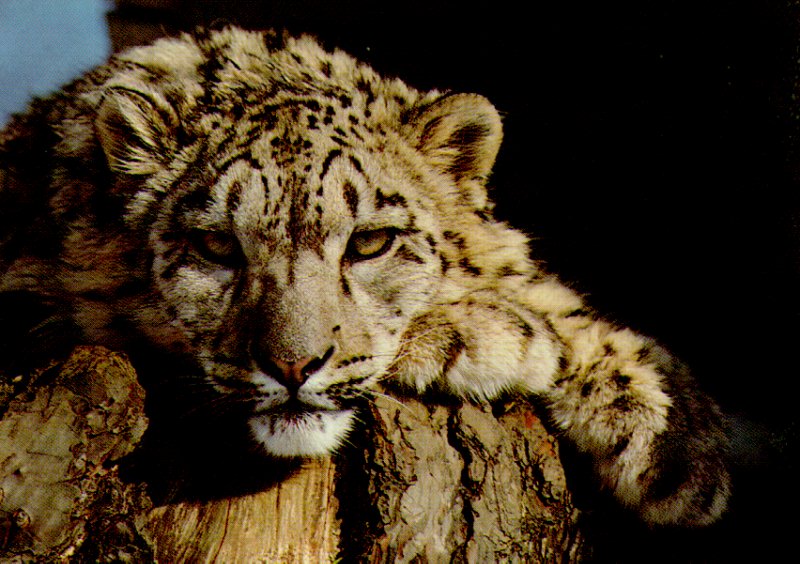 Snow Leopard
This is known as an extinction cascade or extinction vortex
Sea Stars
Removed
Natural
  State
Result
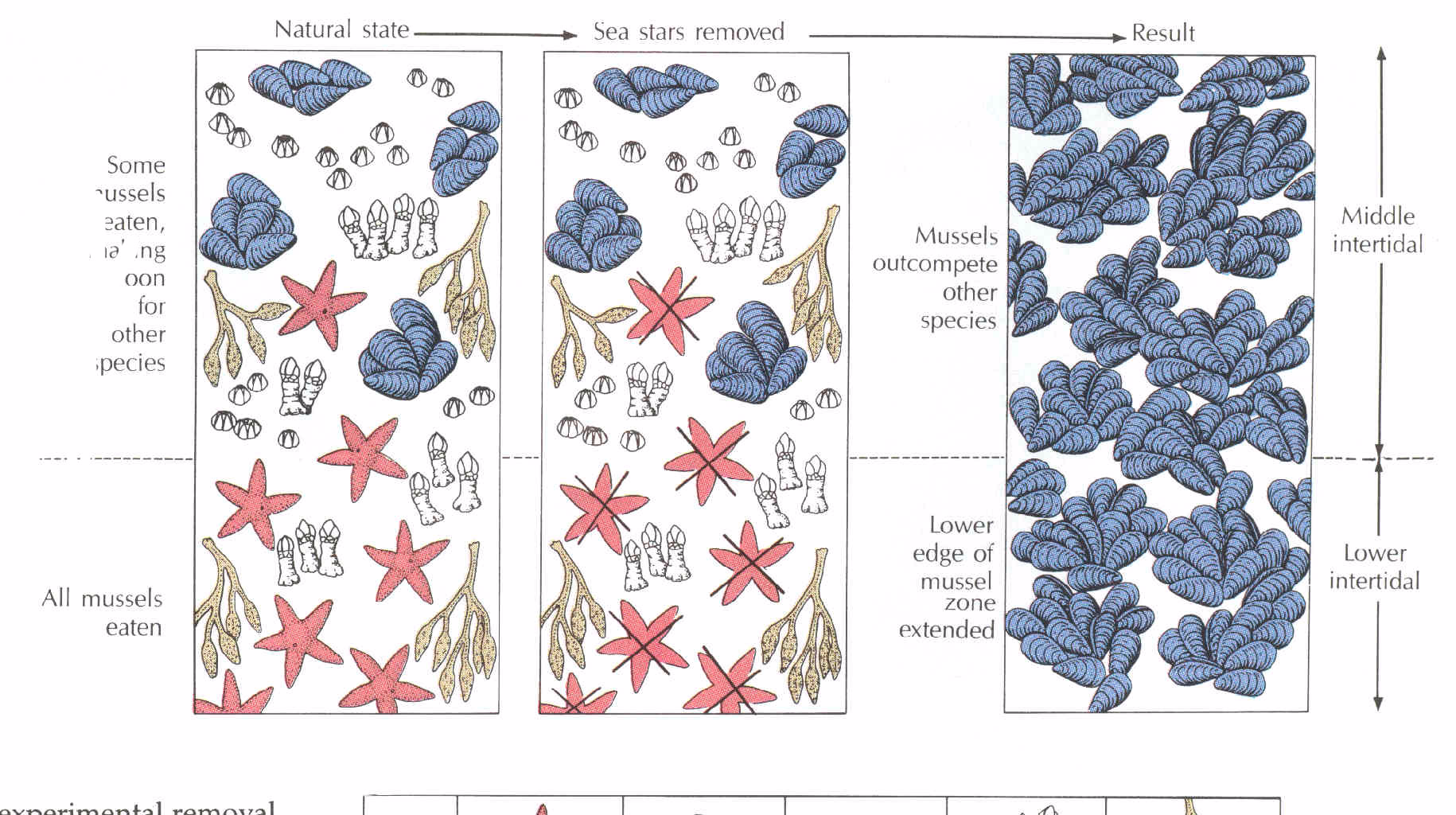 Middle
inter-tidal
Lower
inter-
tidal
Scene One
Sea Stars
Removed
Natural
  State
Result
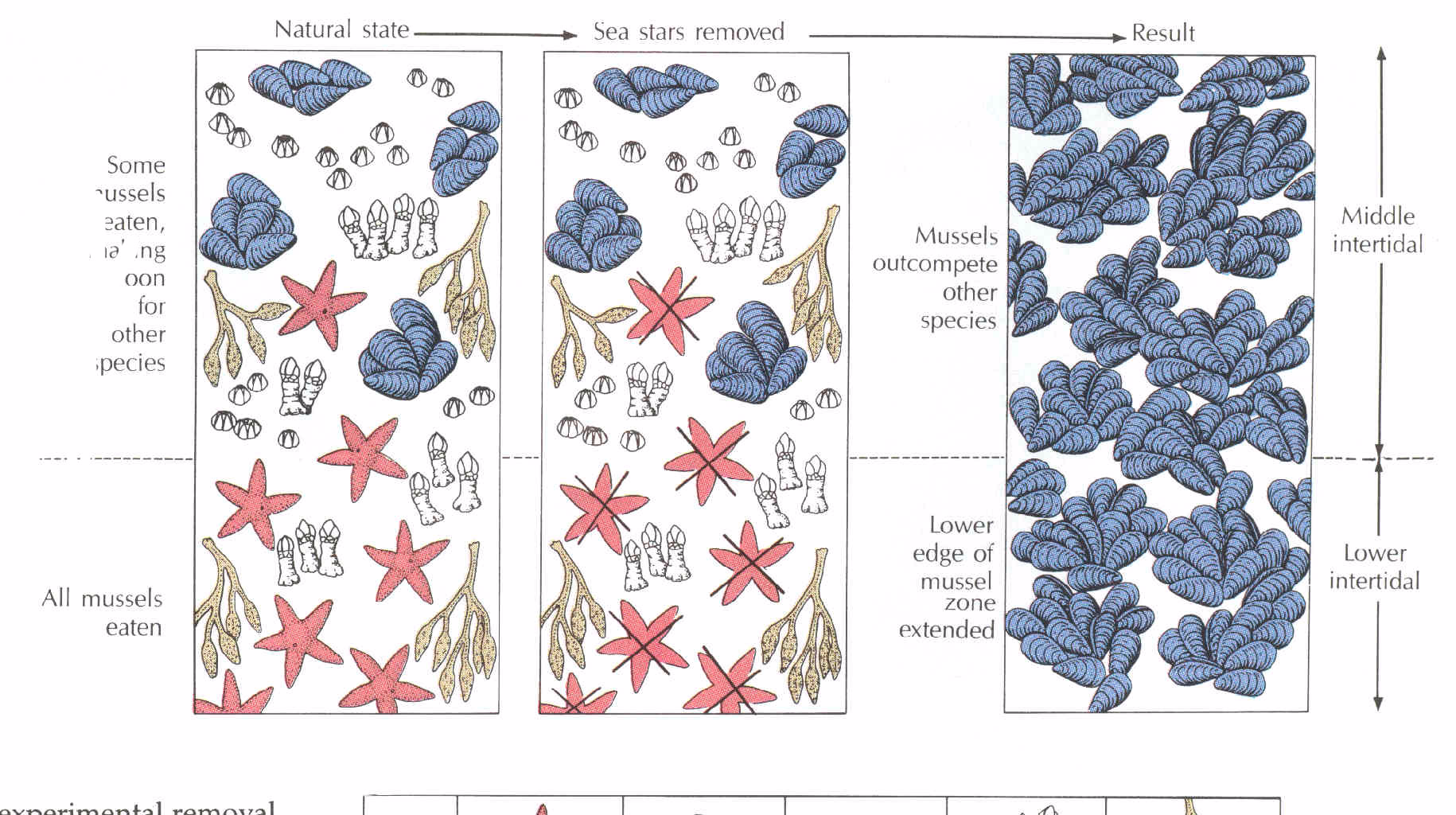 Middle
inter-tidal
Lower
inter-
tidal
Scene Two
Sea Stars
Removed
Natural
  State
Result
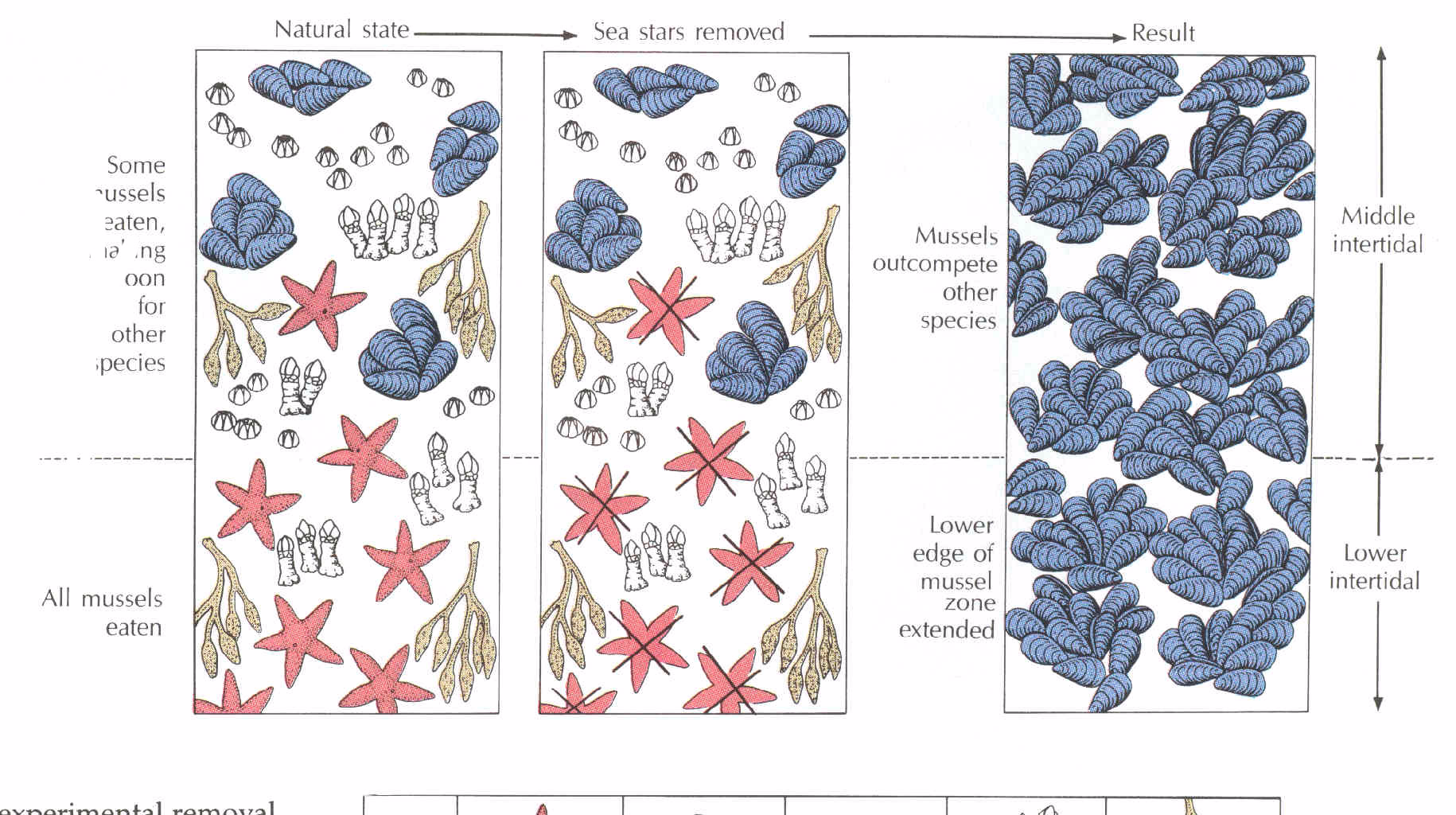 Middle
inter-tidal
Lower
inter-
tidal
Scene Three
Four types of Keystone Species
1. Predator-  considered keystone if they control the density of ecologically significant prey species, or on overall community composition
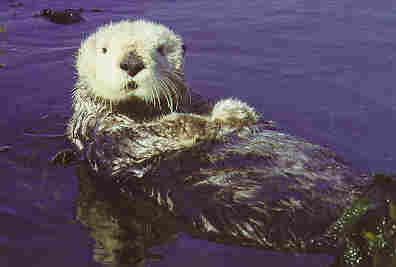 Sea Otter
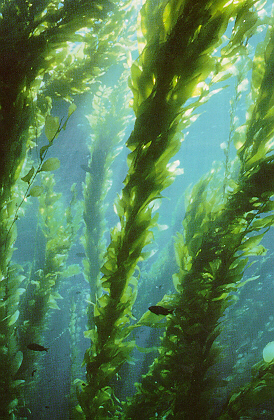 Sea Otters are one component of a very interesting ecosystem, which includes kelp beds, shellfish and sea urchins
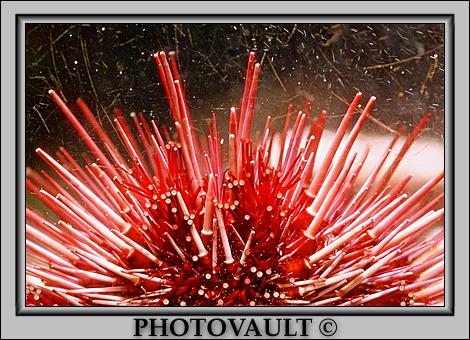 Kelp
Red Sea Urchin
2. Keystone Prey
Lynx, Arctic Hare, Snowshoe Hare System on Newfoundland
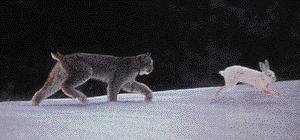 3. Keystone Plant- species of plants upon which certain animals are dependent, may also be referred to as a keystone mutualist
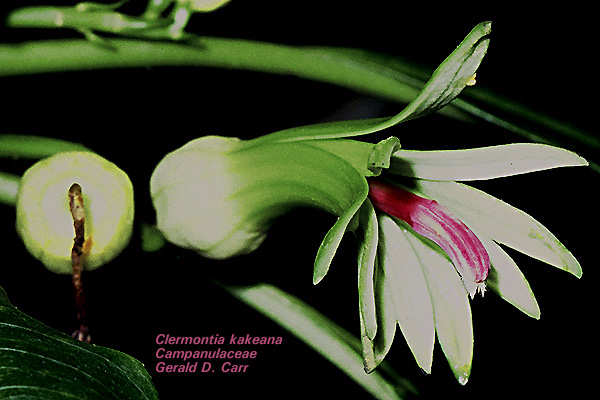 Lobelia plants native to the Hawaiian Islands
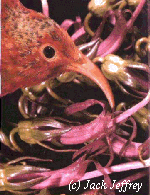 The i'iwi (Vestiaria coccinea) is one
of the Hawaiian honeycreepers
Records from the past century show
that these birds fed primarily on 
Hawaiian lobelioids
Decurved bill specifically adapted for
extracting nectar from a flower with a 
long fused corolla
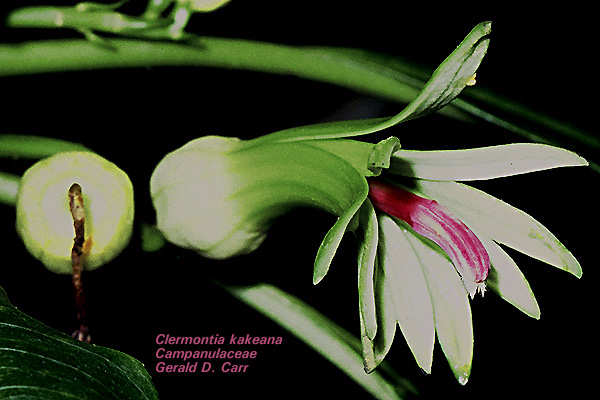 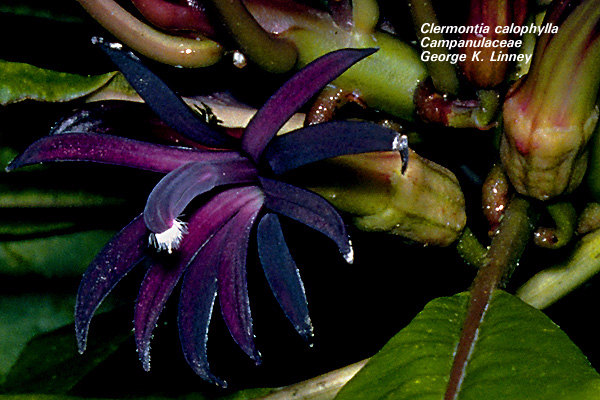 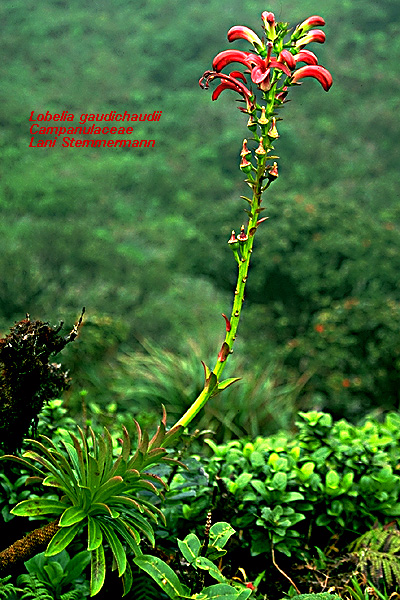 25% of Hawaiian lobelioids, once 
common in the understory, and 
found only in Hawaii, are now extinct
Most of the remaining species are
threatened or endangered
Over the past 100 years, over-grazing by 
non-native herbivores, such as feral 
pigs and goats, and competition from 
non-native plant species are the cause 
of the extinction of many lobelioids
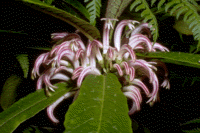 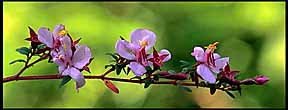 4. Keystone modifier- activities of one species greatly affect the habitat structure which, in turn, affects species composition
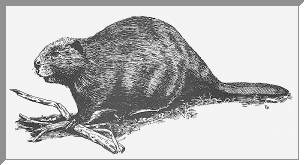 Fruit Bats a.k.a Flying Foxes
Nearly 200 species
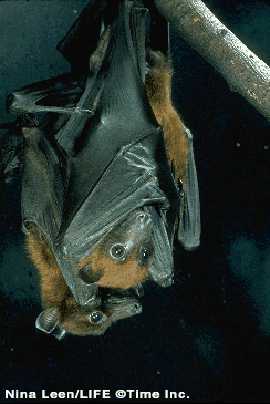 Many species confined to islands in the South Pacific and Indian Oceans
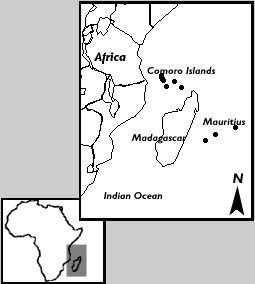 Fruit Bats serve as valuable pollinators and seed dispersers, often the only ones for a particular plant species
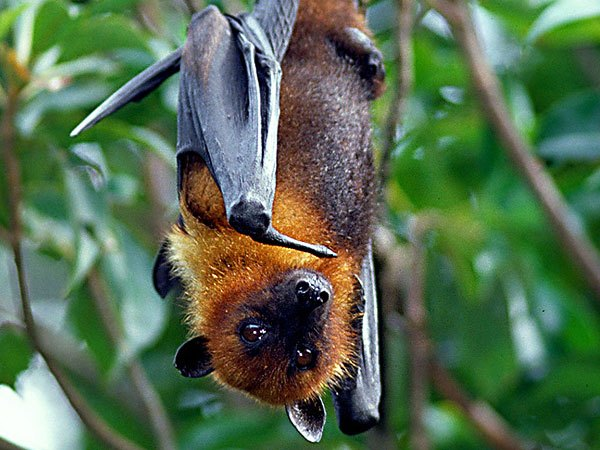 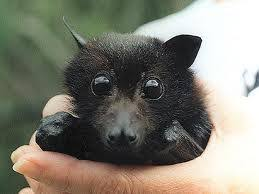 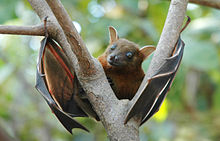 In Samoa 80-100% of the seeds found on the forest floor were deposited by Flying Foxes
Many co-evolved features, such as night blooming flowers, prevent other pollinators from taking over in the absence of the flying foxes
On the island of Guam, where two species of endemic Flying Foxes have gone extinct, certain plant species have stopped blooming
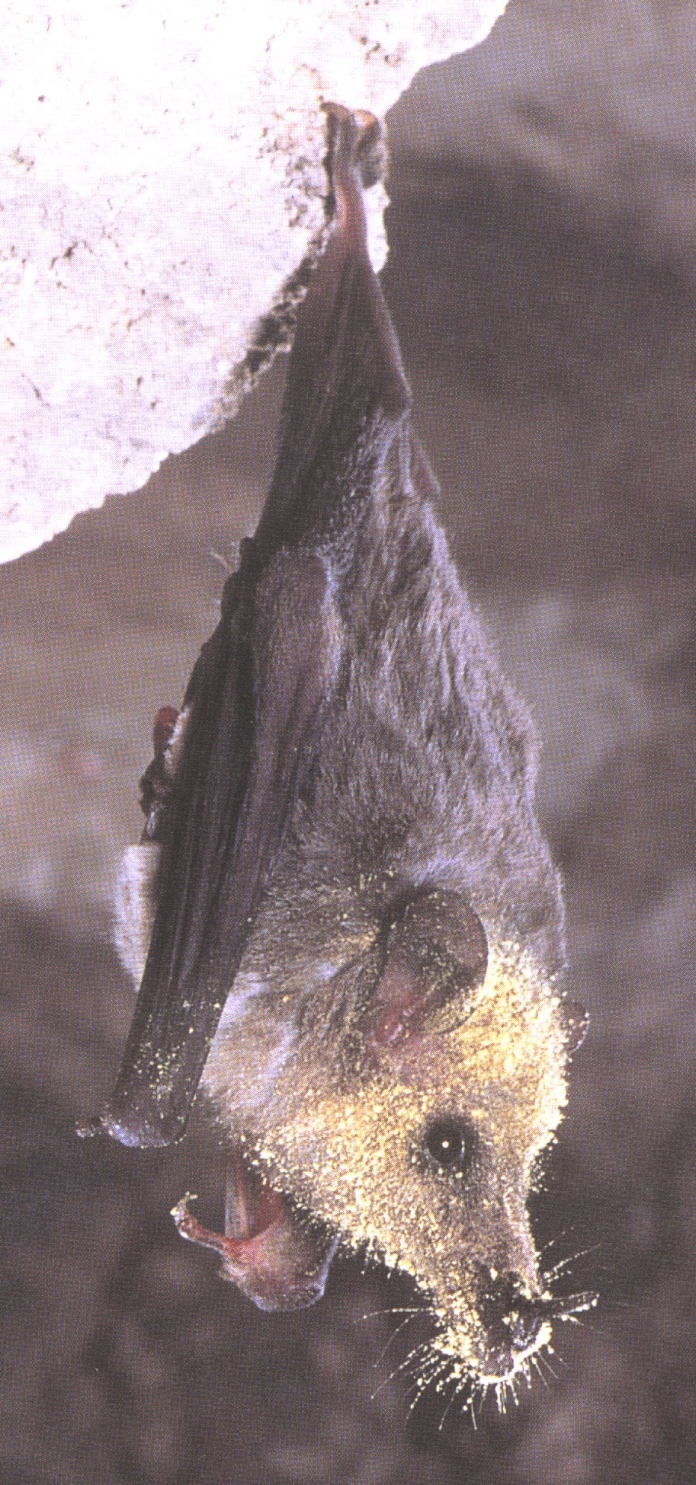 Mexican Long-tongued bat (Cheoronycteris mexicana)
Roosting in a cave, note that the entire head and part of the wing are covered with pollen.
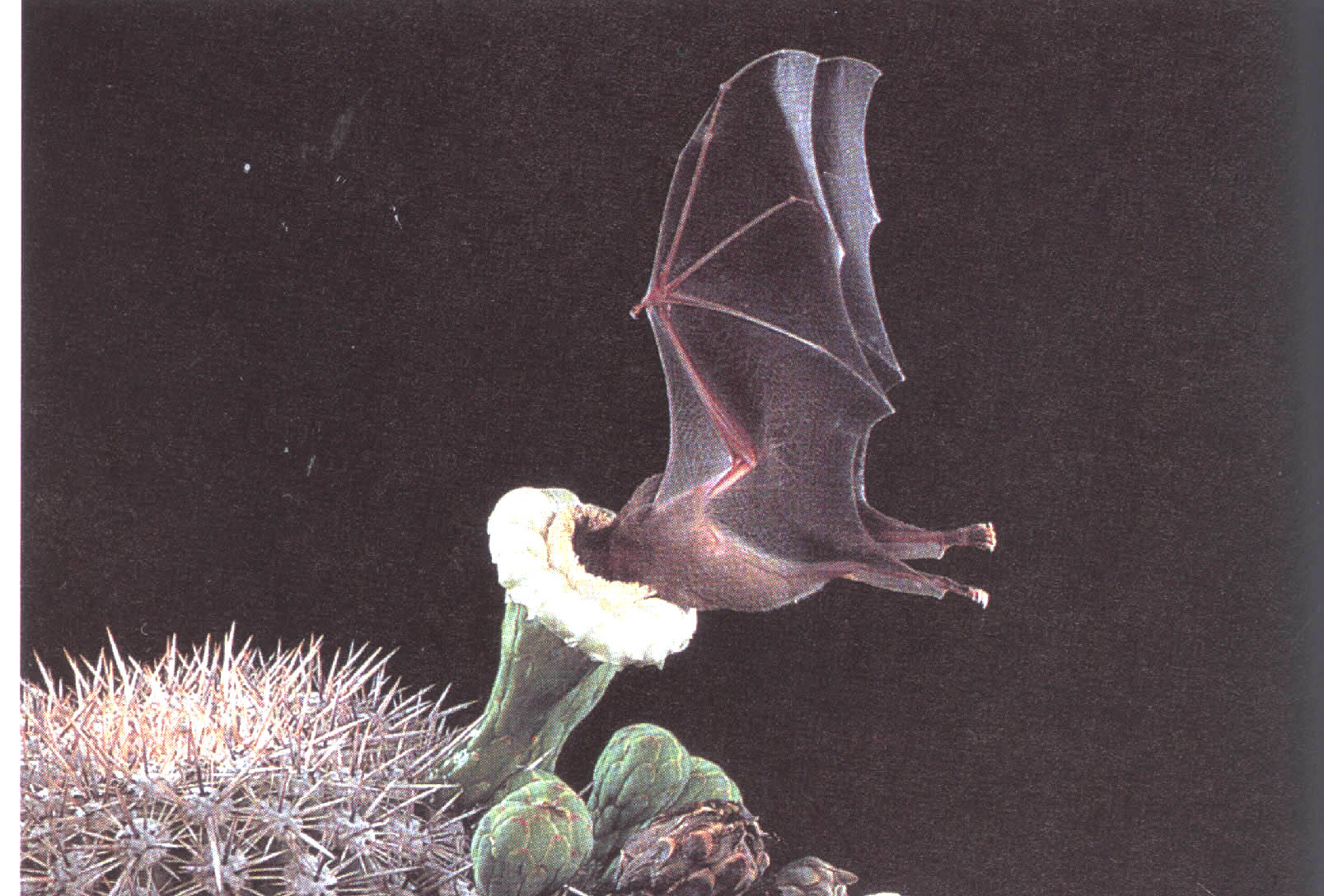 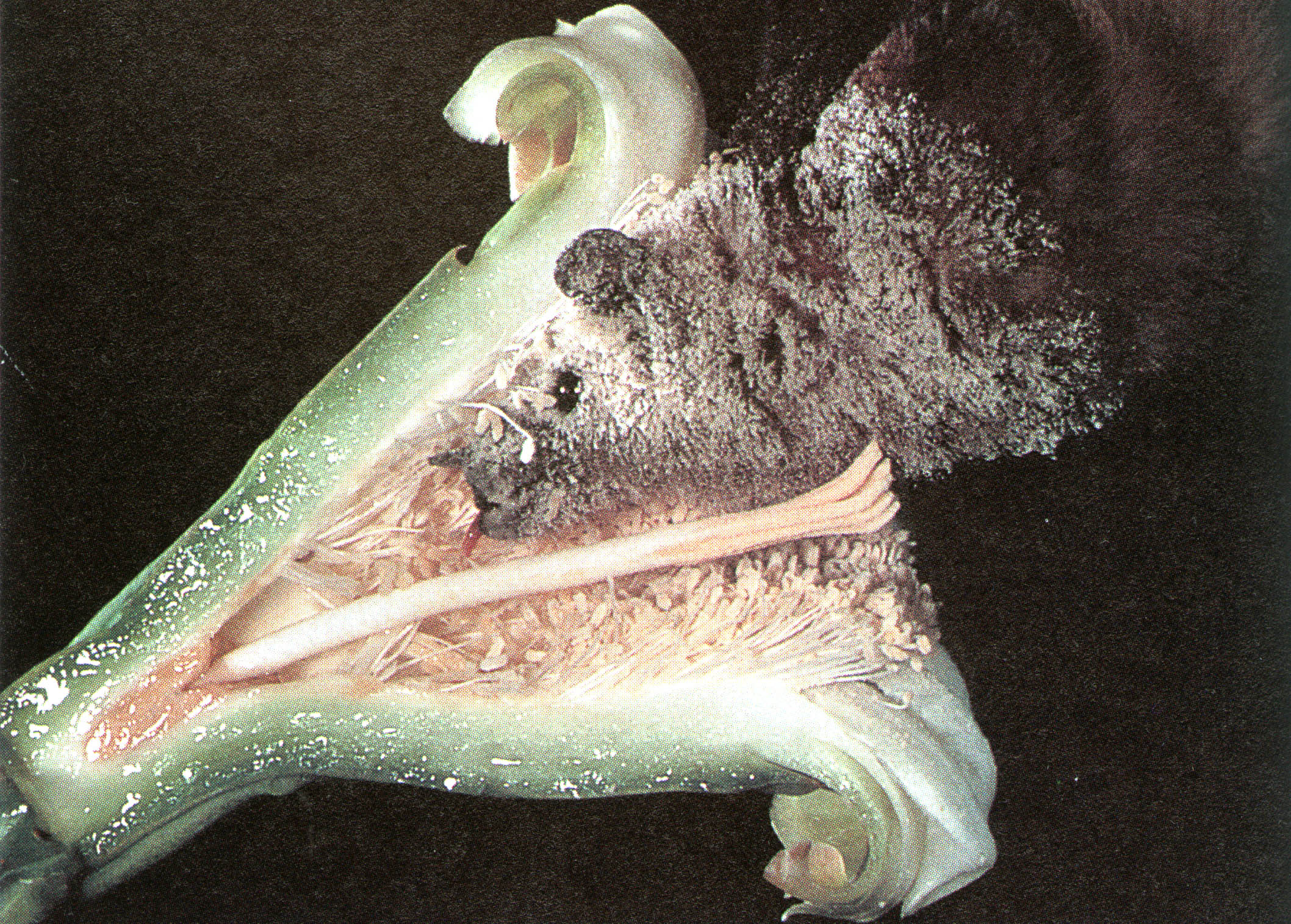 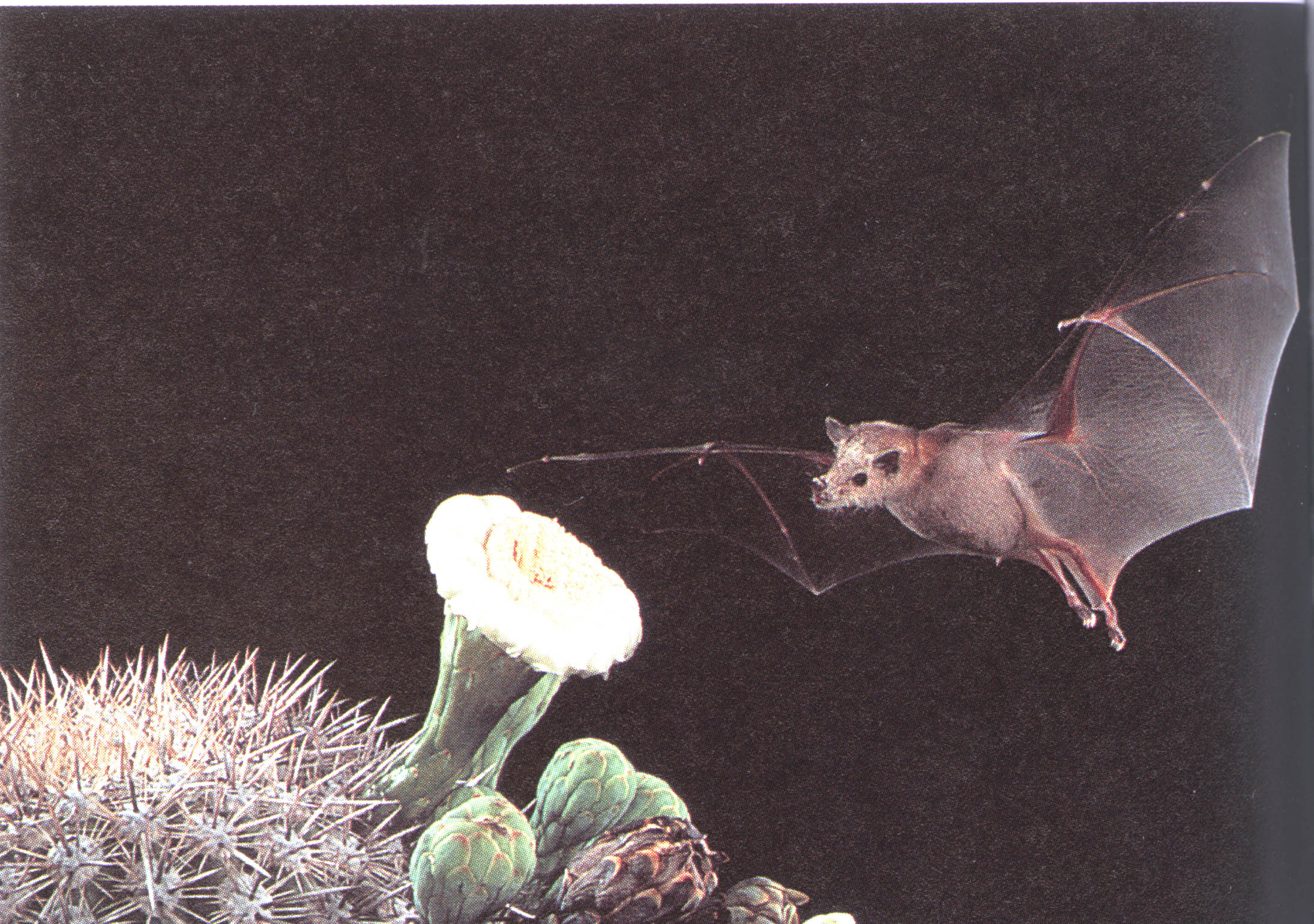 Many of the plants pollinated by bats are of significant economic value both to local and international markets including;
	ebony	
	mahogany
	many medicinal species
Flying Foxes are also critical to forest regeneration after man-caused disturbances
Flying Fox declines are due primarily to
Hunting- since they are colonial, thousands can be “harvested” in a single night
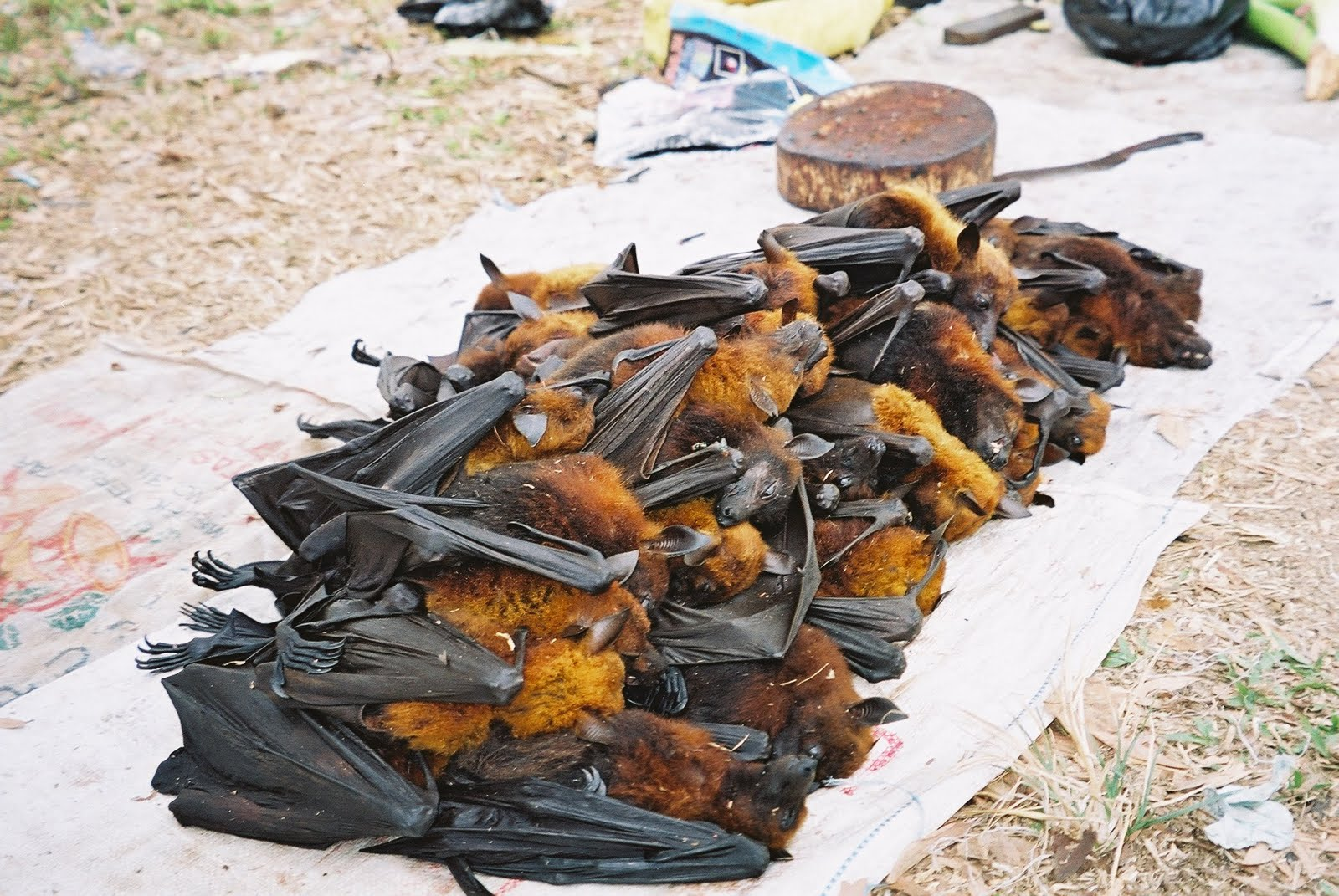 Habitat destruction- due to farming and fuel-wood collection
The decline of Flying Fox species will undoubtedly lead to massive extinction cascades
Summary- Important implications for the identification of keystone species
1. The elimination of a keystone species from a community will precipitate the loss of many other species
2. In order to protect a species of interest, it may be important to protect the keystone species on which it depends
3. If the keystone species in a community can be identified, they should be carefully protected, and even enhanced
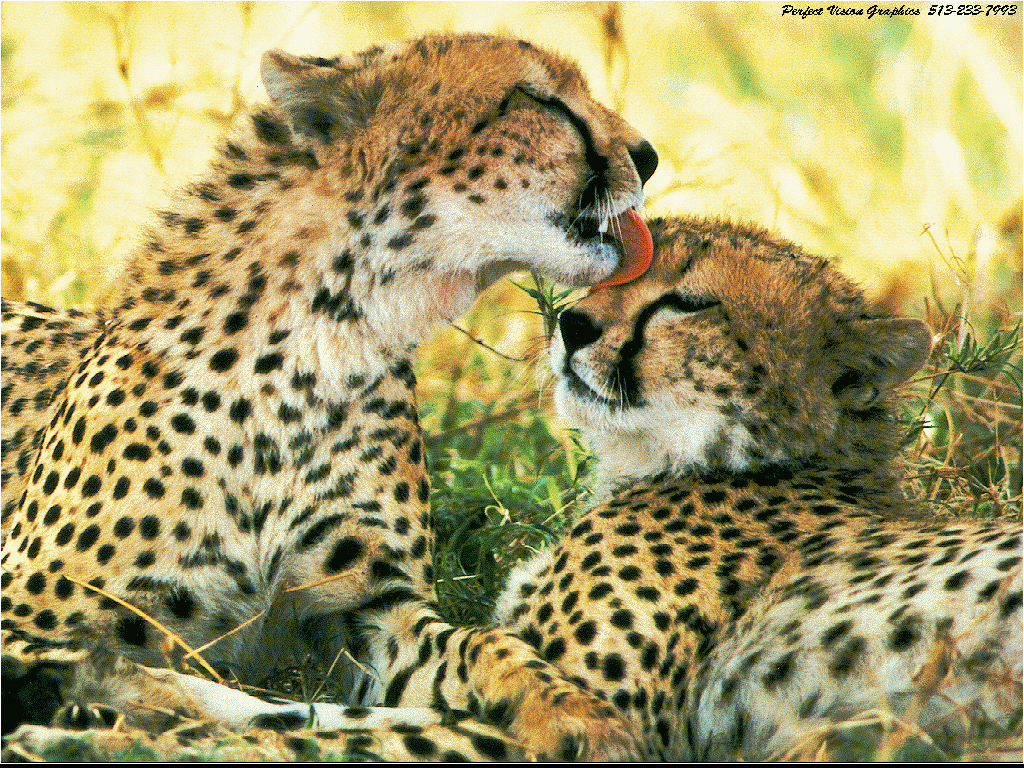